Chapter 1:  A fun day out
new words
a country park
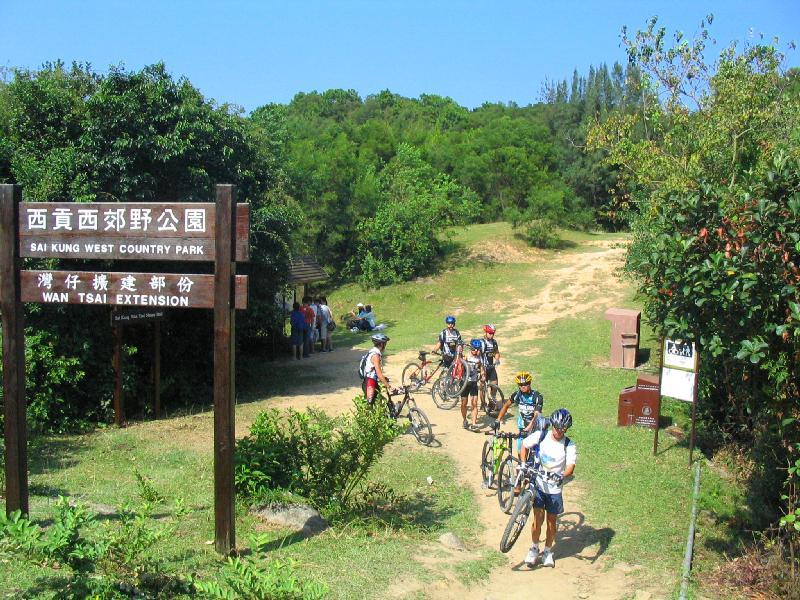 leisure
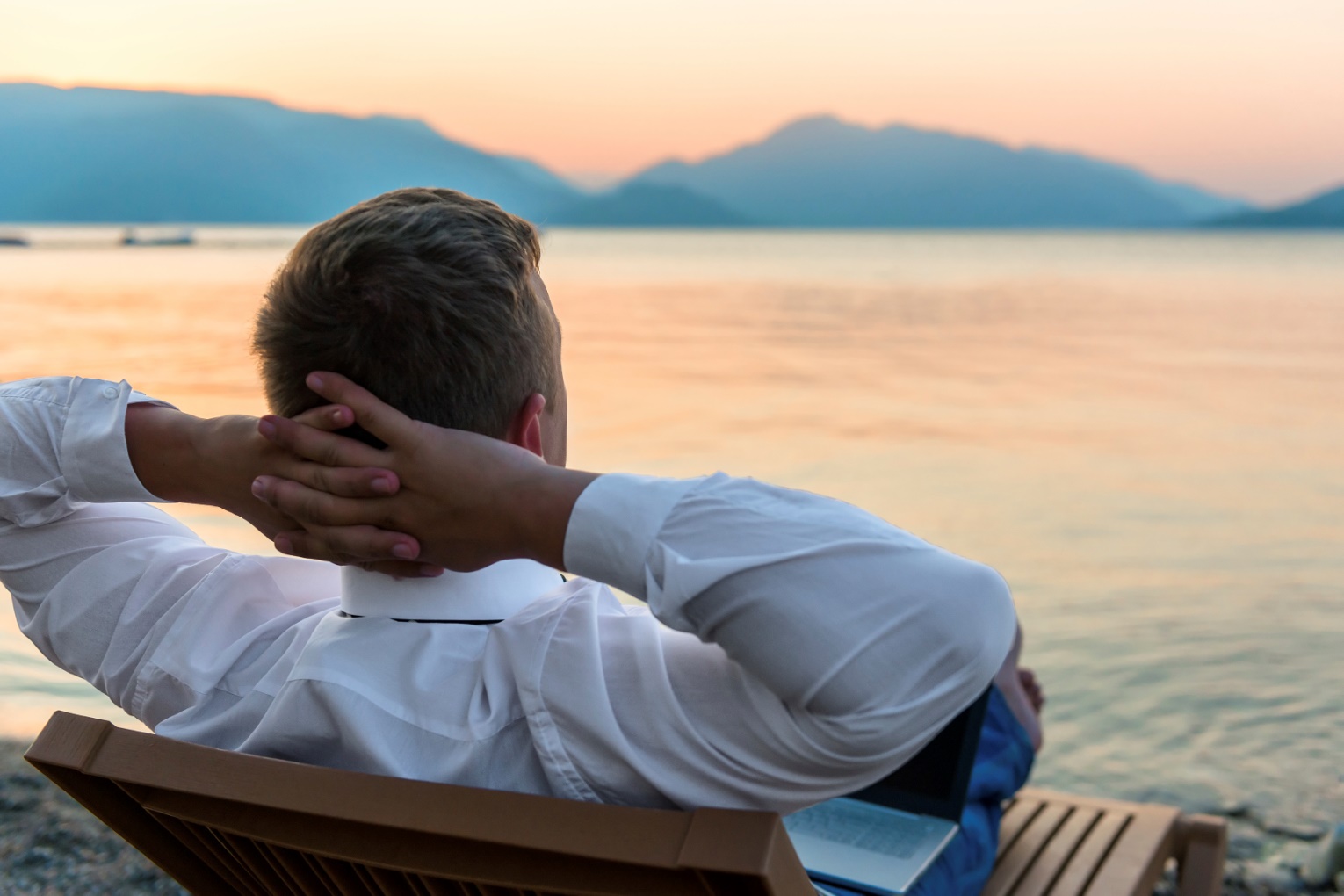 leisure club activities
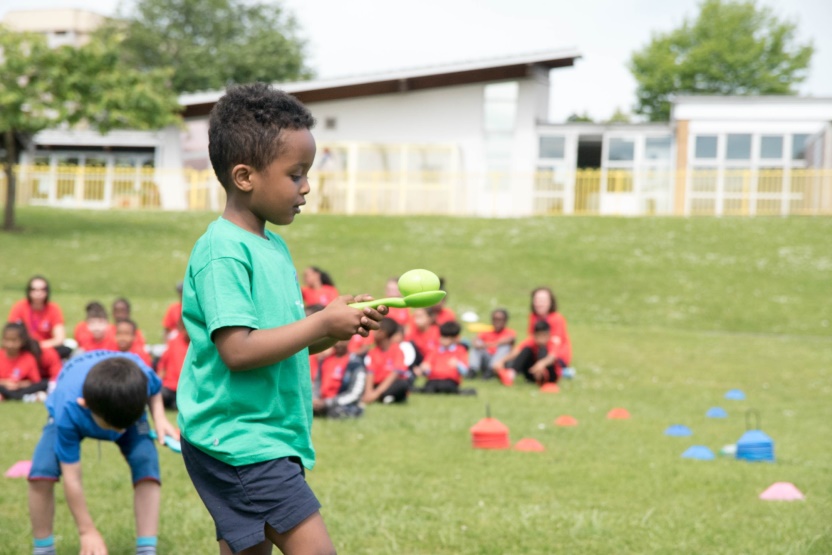 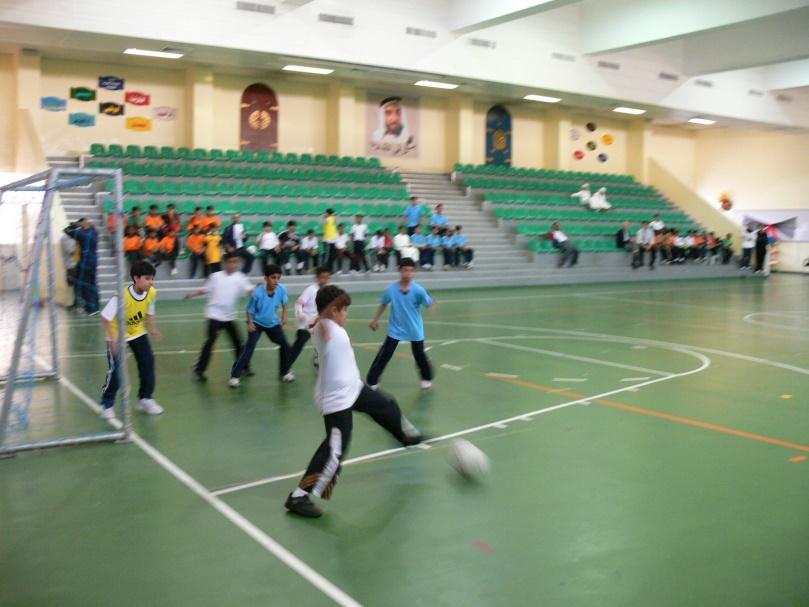 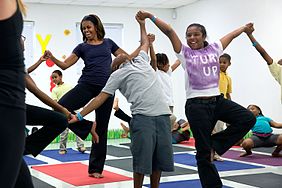 a coach
upset
a map
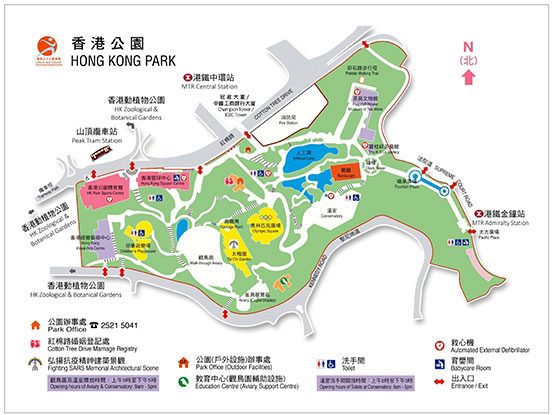 a visitor centre
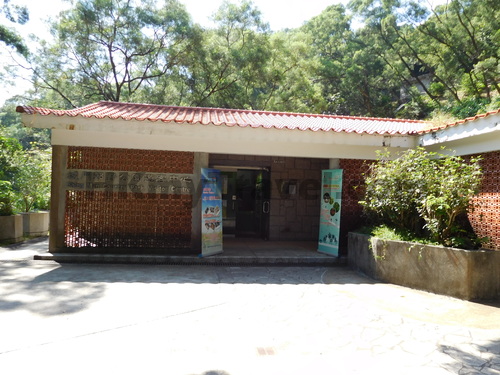 the Country Code
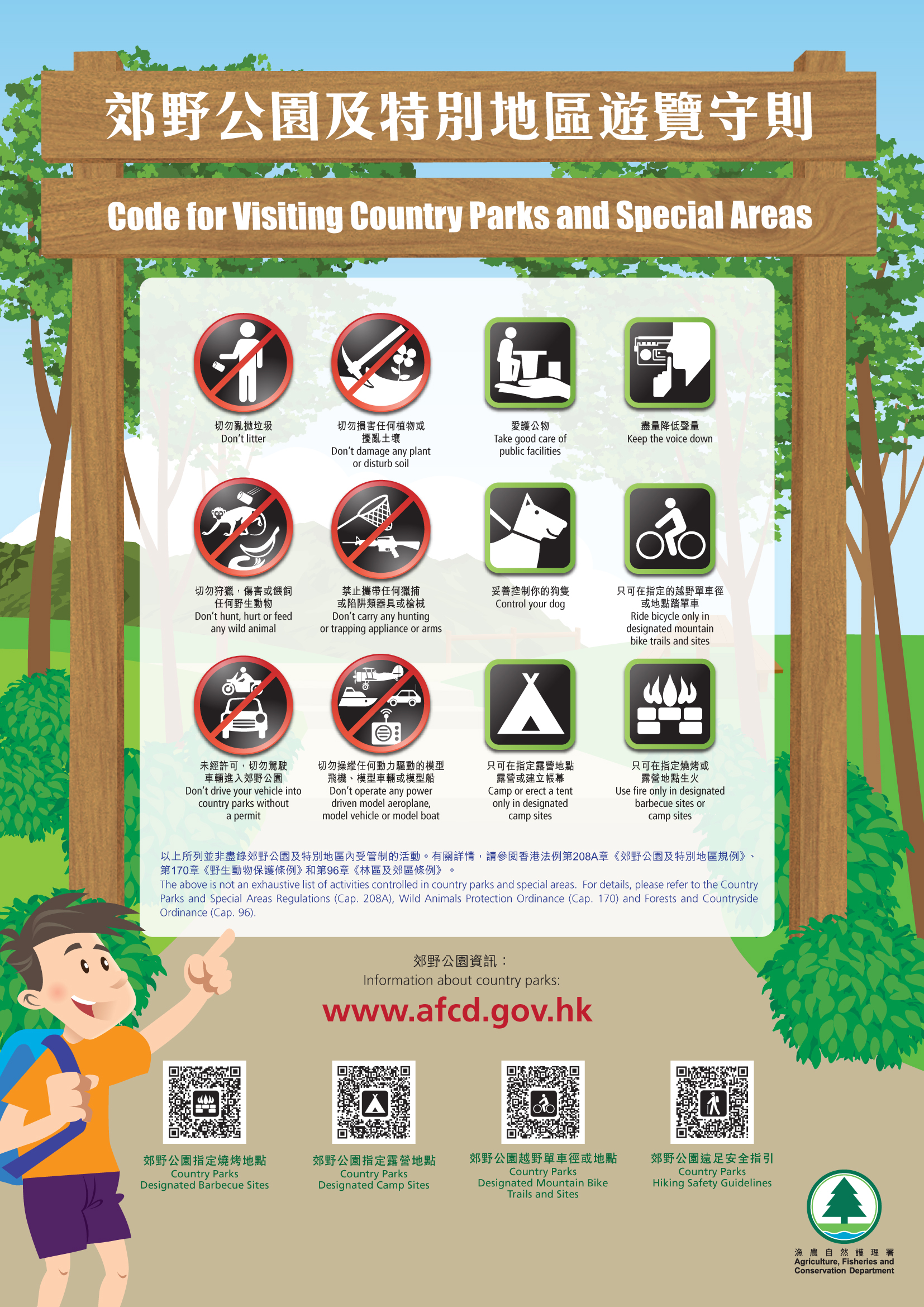 a picnic site
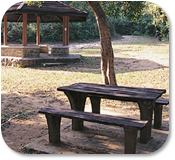 a hiking trail
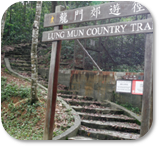 a campsite
a barbecue site
a public toilet
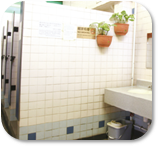 a public telephone
a short cut
a path
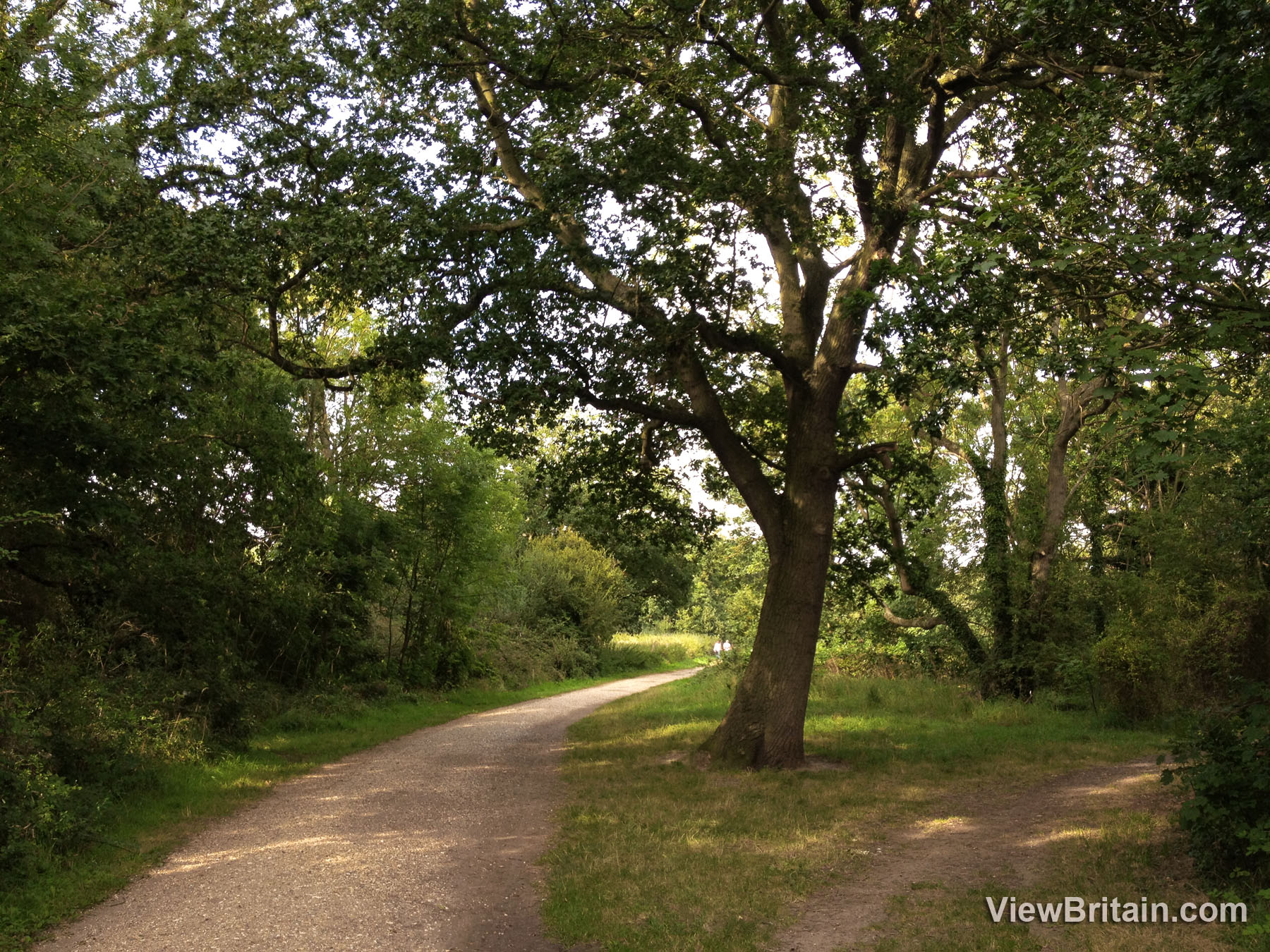 a narrow path
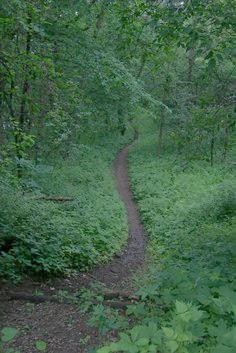 a brightly-coloured parrot
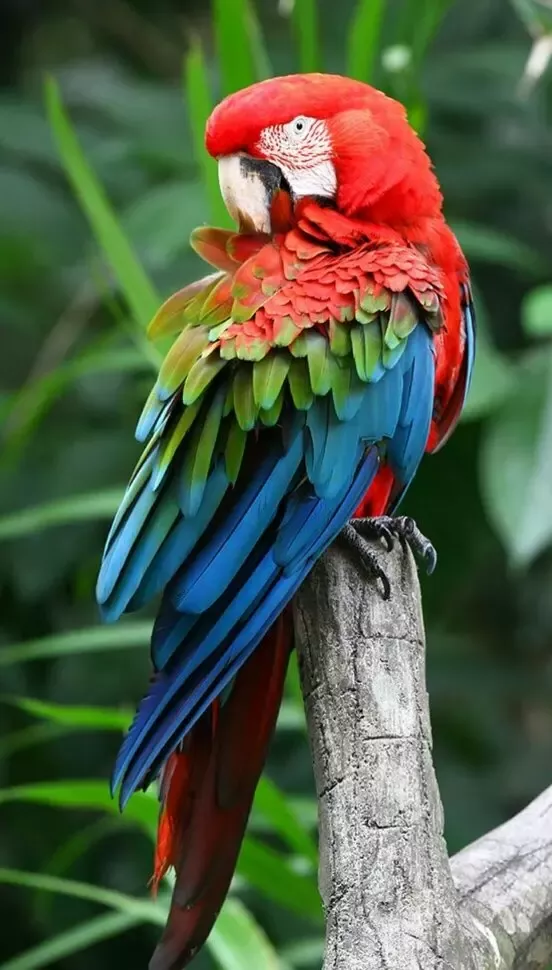